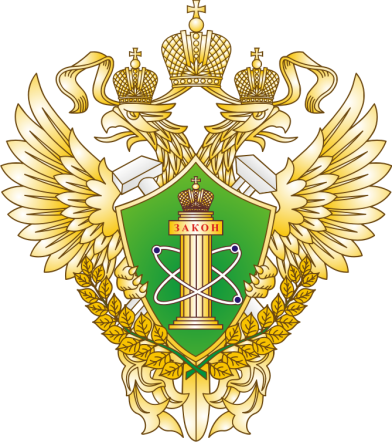 ИТОГИ КОНТРОЛЬНОЙ (НАДЗОРНОЙ) ДЕЯТЕЛЬНОСТИ ОТДЕЛА ПО ГОСУДАРСТВЕННОМУ ЭНЕРГЕТИЧЕСКОМУ НАДЗОРУ ПО НОВГОРОДСКОЙ ОБЛАСТИ ЗА 2023 ГОД. ИТОГИ ПРОХОЖДЕНИЯ ОСЕННЕ-ЗИМНЕГО ПЕРИОДА 2023-2024 ГГ.СЕВЕРО-ЗАПАДНОЕ  УПРАВЛЕНИЕ  РОСТЕХНАДЗОРАДОКЛАДЧИК: Леонтьев Сергей Сергеевич
ПОДНАДЗОРНЫЕ ОРГАНИЗАЦИИ В ОБЛАСТИ ЭНЕРГЕТИКИ(дифференциация по категориям риска)
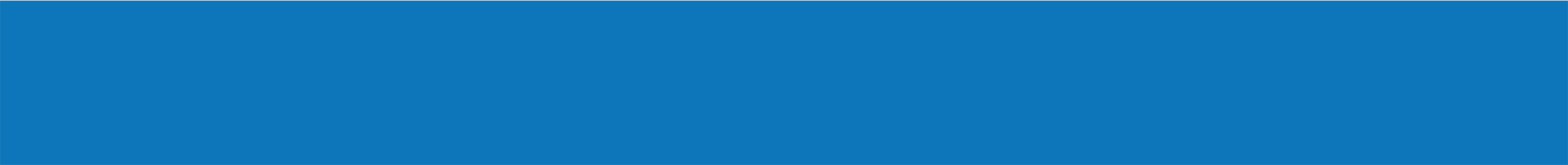 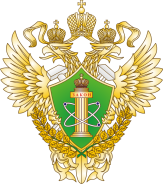 2
ПОКАЗАТЕЛИ НАДЗОРНОЙ ДЕЯТЕЛЬНОСТИ
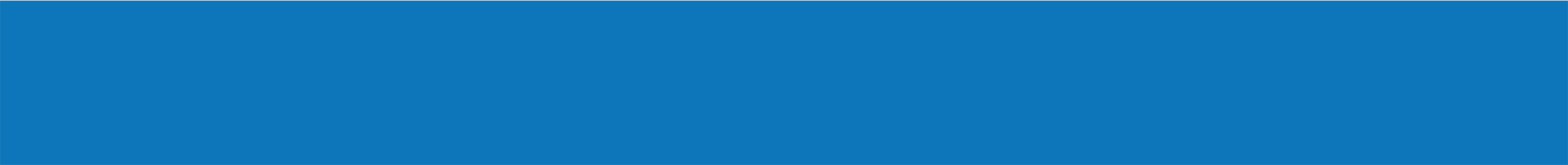 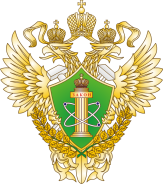 3
ОСНОВНЫЕ НАРУШЕНИЯ, ВЫЯВЛЕННЫЕ В ХОДЕ КНМ В РАМКАХ ФЕДЕРАЛЬНОГО ГОСУДАРСТВЕННОГО ЭНЕРГЕТИЧЕСКОГО НАДЗОРА В СФЕРЕ ЭЛЕКТРОЭНЕРГЕТИКИ
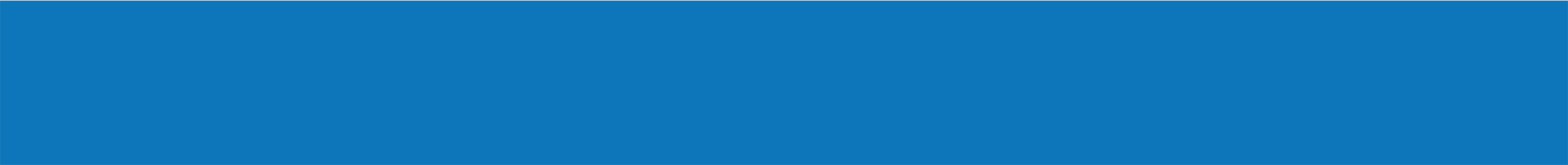 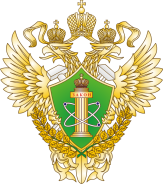 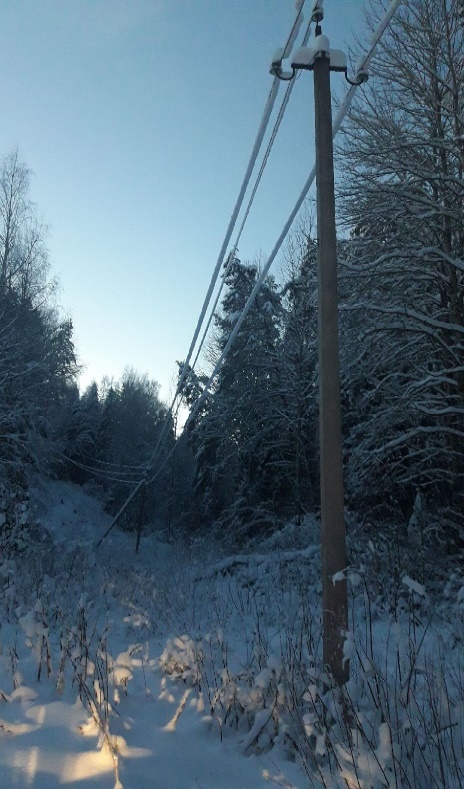 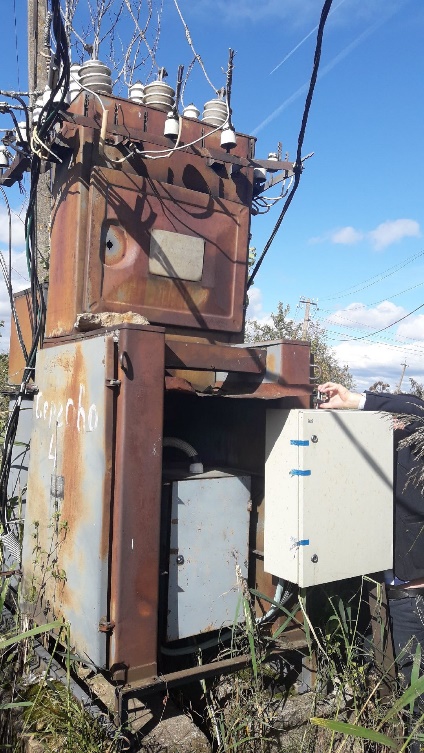 не обеспечивается при содержании просек вырубка или обрезка крон деревьев (лесных насаждений), произрастающих на просеке в границах охранных зон ВЛ-10кВ;

не производится техническое обслуживание и ремонт ВЛ и КТП;

имеются нарушения порядка ведения технической документации;

не проводится модернизация оборудования участков ВЛ и КТП;

не выполняются работы при техническом обслуживании ВЛ-0,4кВ (имеются сколы бетона, превышающие допустимую величину, не проводится замена деревянных опор, имеющих загнивание превышающее допустимую величину);

имеются нарушения установленного порядка работы с персоналом.
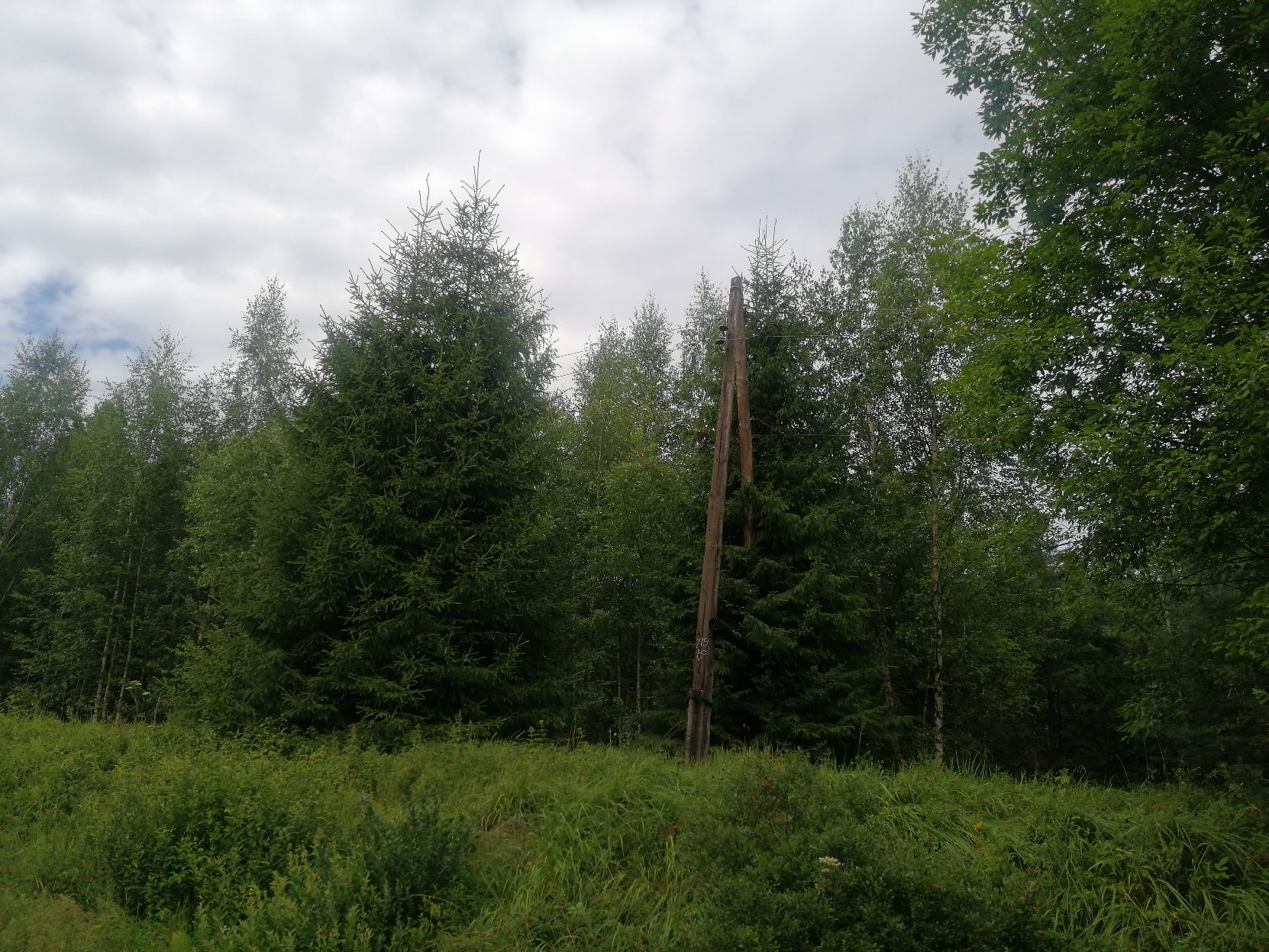 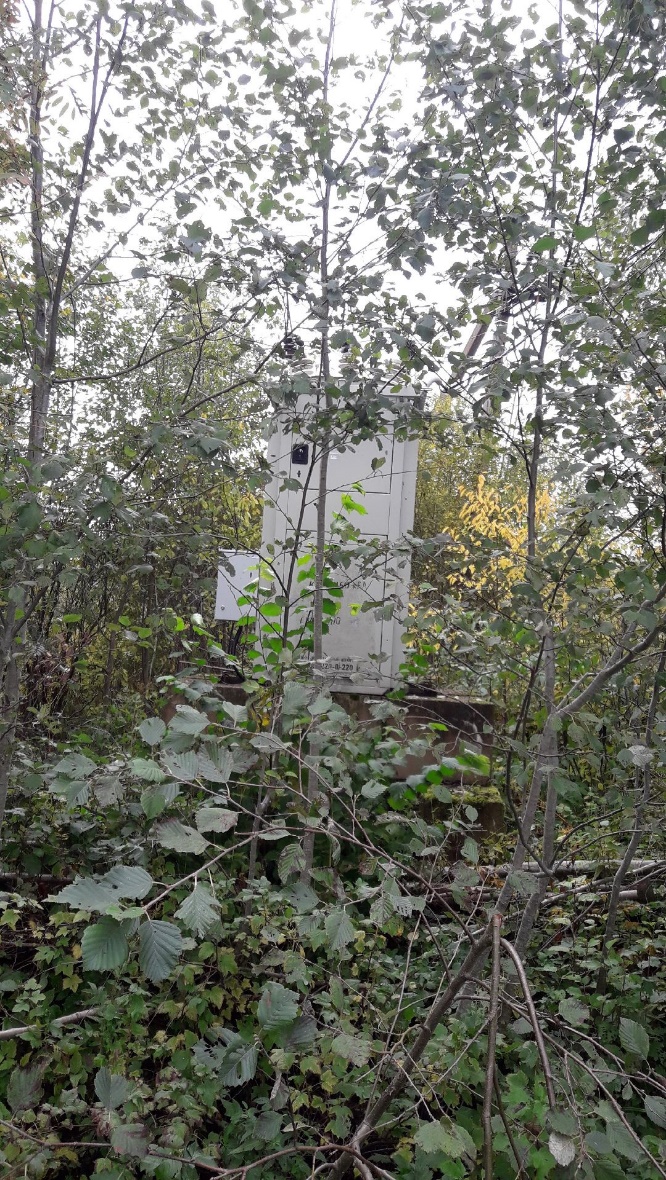 4
Показатели работы по профилактике нарушений обязательных требований
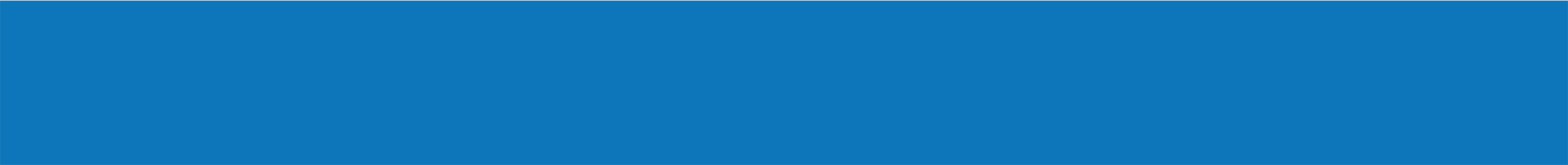 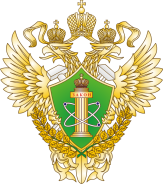 5
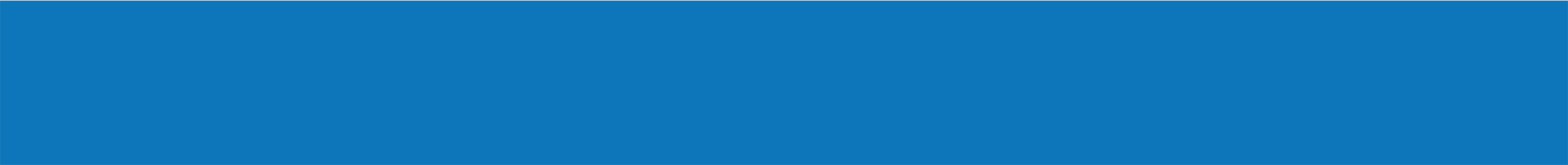 Аварийность и травматизм (2019-2023 гг)
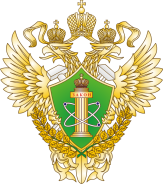 За 12 месяцев 2023 года: Аварий на поднадзорных объектах энергетики не зарегистрировано.
Несчастных случая со смертельным исходом не зарегистрировано
6
РАБОТА ПО ВЫДАЧЕ РАЗРЕШЕНИЙ НА ДОПУСК В ЭКСПЛУАТАЦИЮ ОБЪЕКТОВ ЭНЕРГЕТИКИ
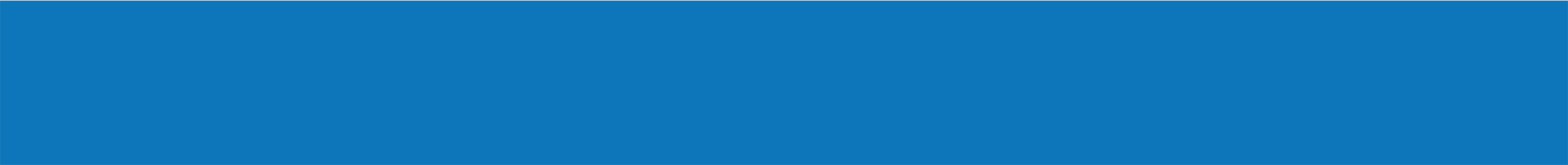 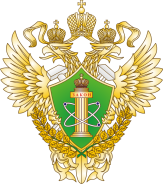 Тепловые энергоустановки
Электролаборатории
Электроустановки
7
согласовании границ охранных зон объектов электросетевого хозяйства
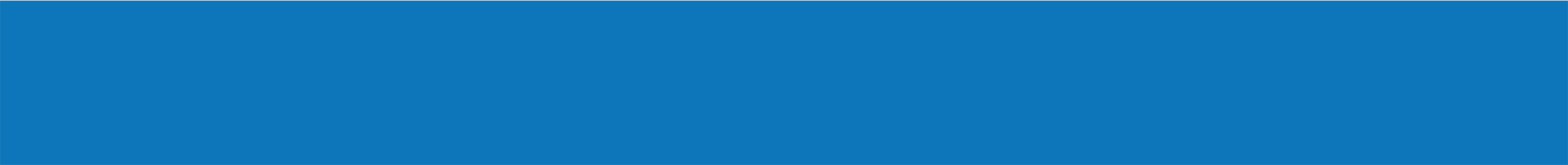 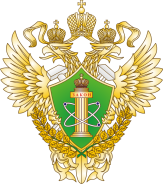 Согласовано
Отказано
8
проверка знаний  норм и правил работы в электро- и теплоустановках
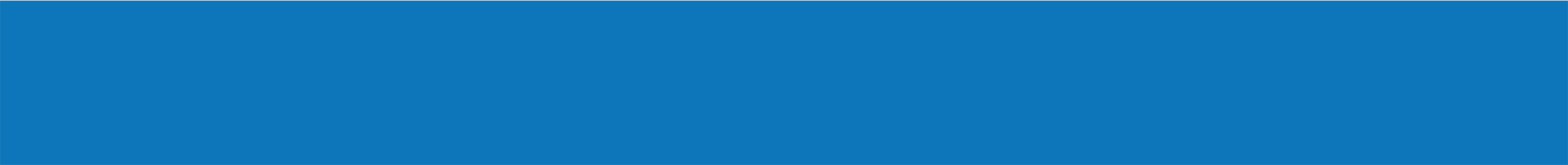 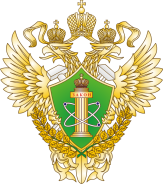 Прошли проверку знаний
Не прошли проверку знаний
9
Итоги прохождения осеннее-зимнего периода 2023-2024 гг
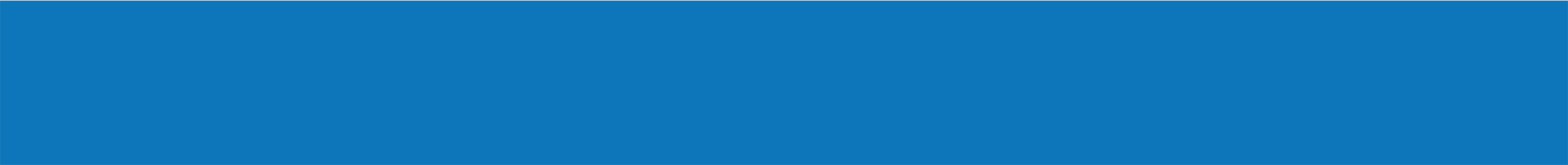 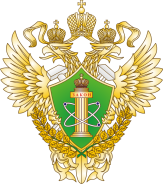 Приказ Министерства энергетики РФ 
от 12 марта 2013 г. № 103
«Об утверждении Правил оценки готовности к отопительному периоду»
Федеральный закон 
от 27.07.2010 № 190-ФЗ
«О Теплоснабжении»
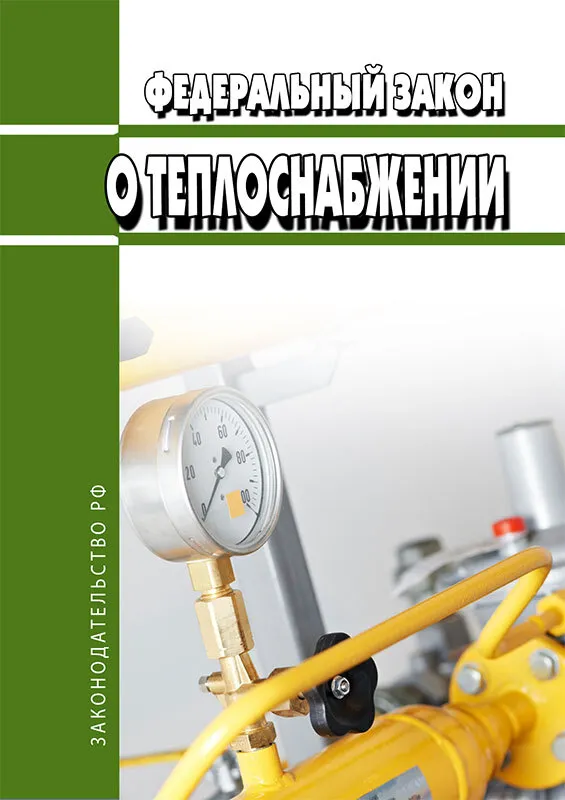 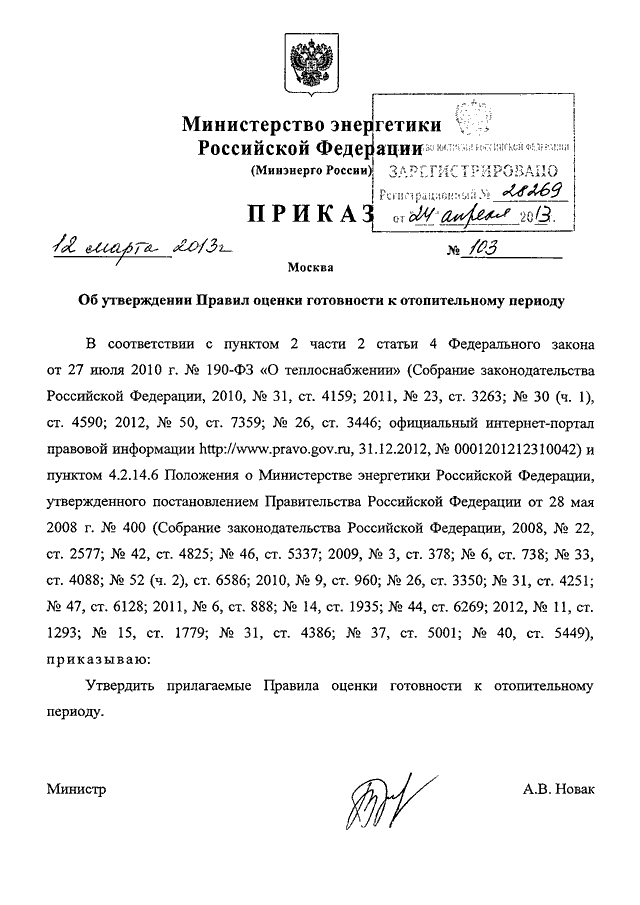 10
Итоги прохождения осеннее-зимнего периода 2023-2024 гг
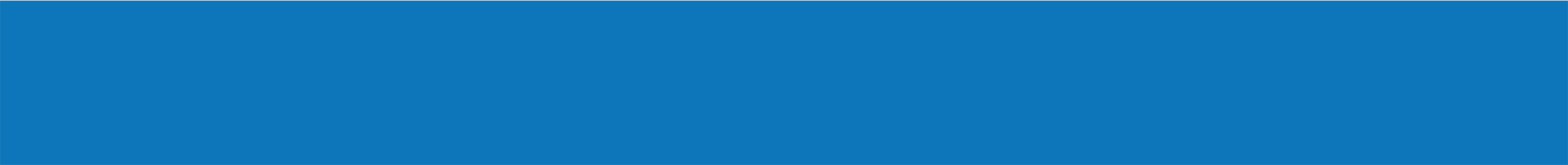 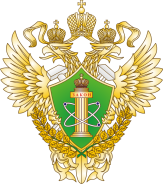 11
Основные нарушения требований по готовности в отношении муниципальных образований
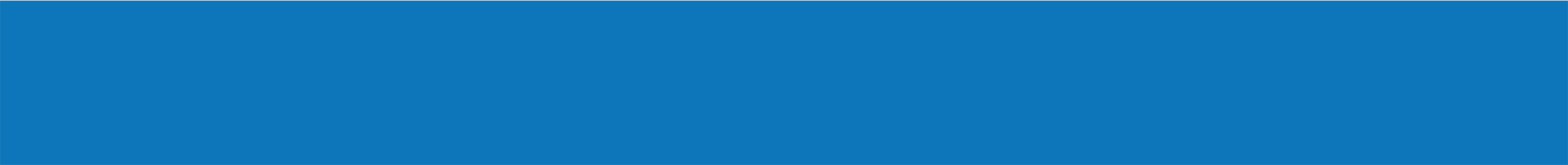 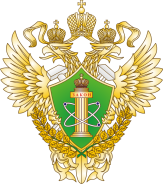 Неготовность теплоснабжающих и (или) теплосетевых организаций к  работе в отопительный период.

2. Отсутствие паспортов готовности к отопительному периоду у  социально-значимых потребителей тепловой энергии.

3. Невыполнение муниципальными образованиями требований по готовности к  отопительному периоду (отсутствие  разработанной системы мониторинга состояния системы теплоснабжения; отсутствие механизма оперативно-диспетчерского управления в системе теплоснабжения).
12
Основные нарушения требований по готовности в отношении теплоснабжающих (теплосетевых) организаций
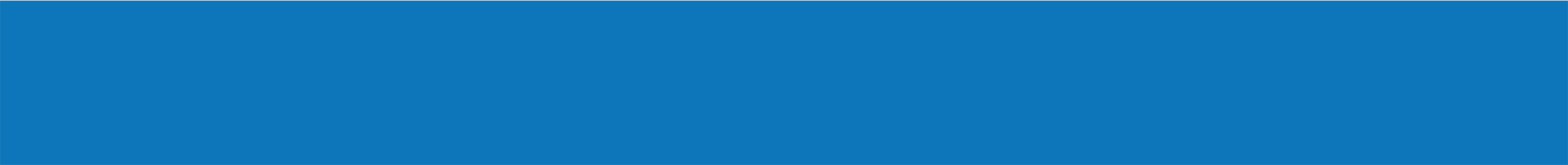 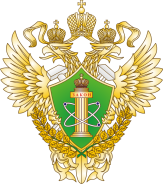 не выполнение запланированных ремонтов оборудования котельных, тепловых сетей, а также зданий и сооружений котельных; 

не проведение в полном объёме режимно-наладочных испытаний основного и вспомогательного оборудования объектов теплоснабжения;

отсутствие защиты систем теплопотребления;

отсутствие  паспортов основного оборудования, принципиальных схем и инструкций для обслуживающего персонала и соответствие их действительности;

на отдельных участках тепловой сети нарушена изоляция трубопроводов, отсутствует изоляция на теплообменниках с температурой нагрева выше 45 °С.
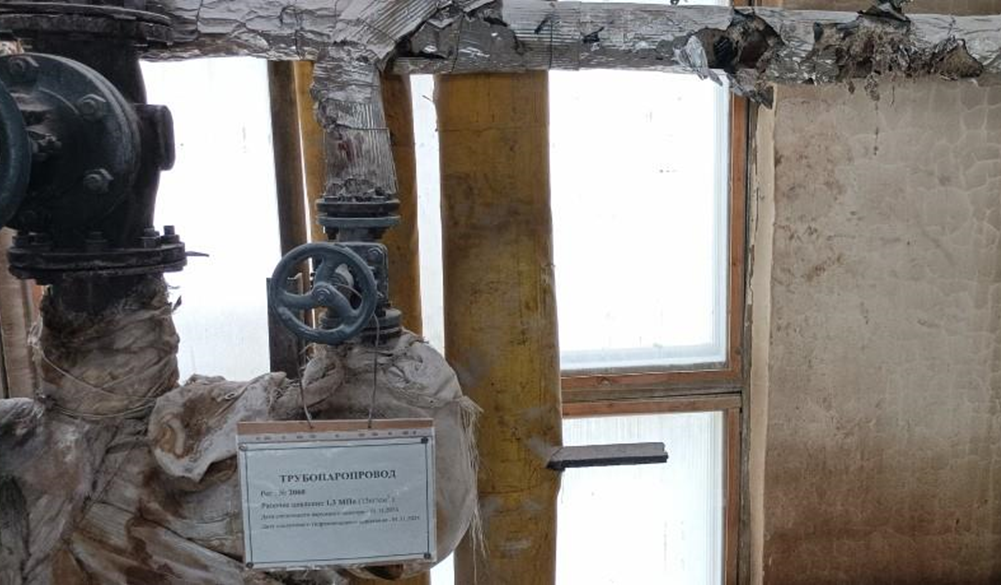 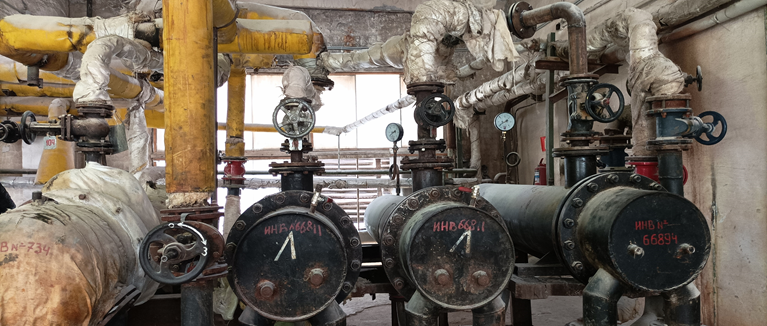 13
межведомственное взаимодействие С ОРГАНАМИ ВЛАСТИ
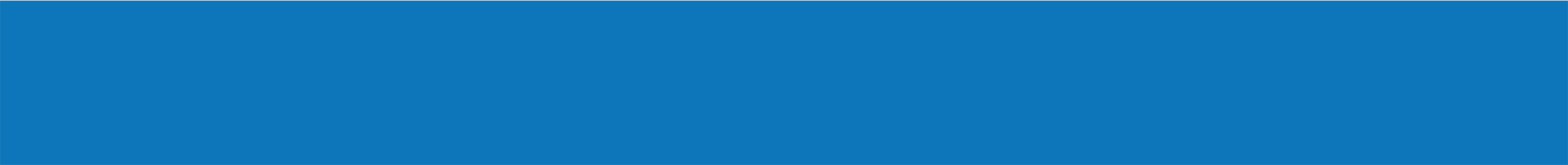 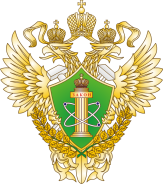 В соответствии с Распоряжением Правительства Новгородской области от 24.04.2024 № 274-рг 
«О подготовке и проведении отопительного периода 2024/2025 года» сотрудниками Северо-Западного управления Ростехнадзора продолжится работа в составе межведомственной комиссии по подготовке и проведению отопительного периода 2024/2025 годов.
14
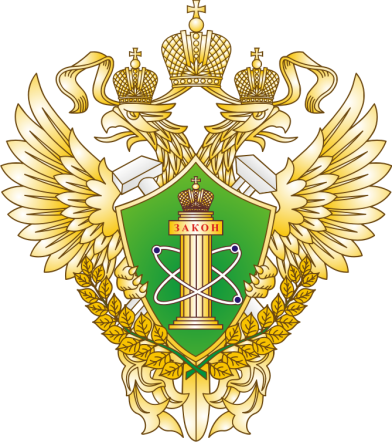 СПАСИБО ЗА ВНИМАНИЕ